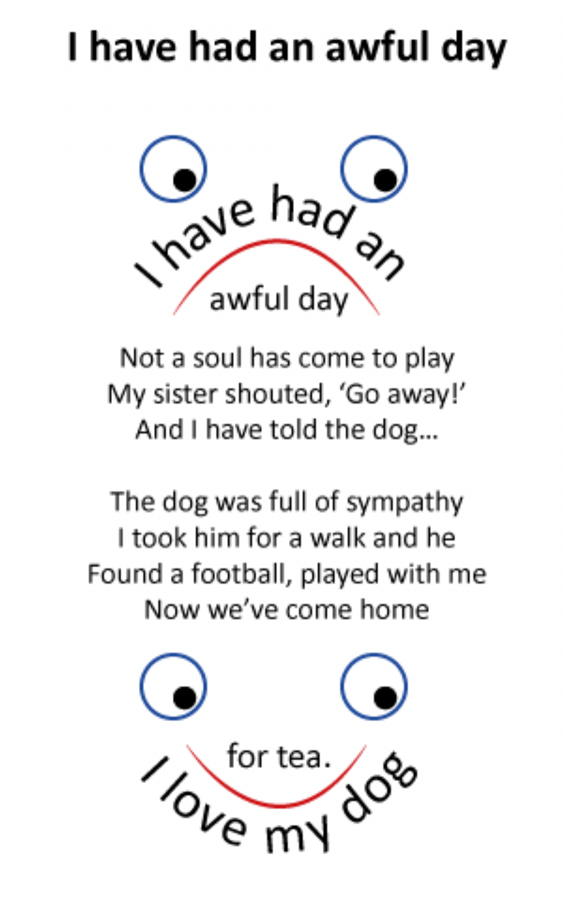 Shape Poems
Tense
1. Past and present (simple) 2. Progressive form of verbs: present and past3. Perfect form of verbs
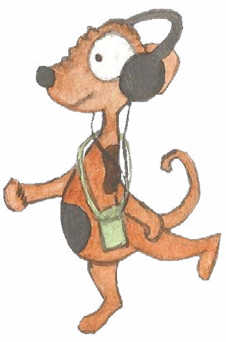 Verbs 
Verbs indicate that someone or something is 
doing, feeling or being.
verbs
verbs
Omar’s cat sleeps all day long.
Omar loves his cat.
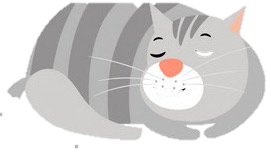 I absolutely adore my budgie.
I sympathise.
Usually verbs have the name of a person or thing or a pronoun in front of them.
Can you spot these?
Verbs have a tense.
They can tell us when the action happened.
Omar’s cat caught a mouse.
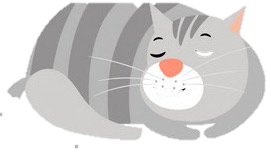 In the past
or in the present.
My budgie sings all day long.
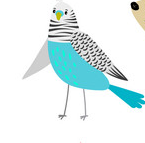 Write a sentence in the present tense.
Ask your partner to rewrite it in the past tense.
Example
I play football every Saturday.
I played football every Saturday.
Verbs have a tense.
They can tell us when the action happened.
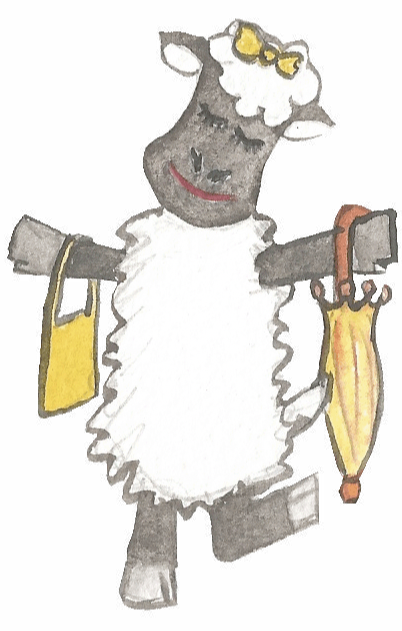 The sheep walked.
The sheep walks.
She carried a bag.
She carries a bag.
I eat an ice-cream.
I ate an ice-cream.
You do not have to smile.
You did not have to smile.
For regular verbs we add ed to show that an action is 
in the past and complete.
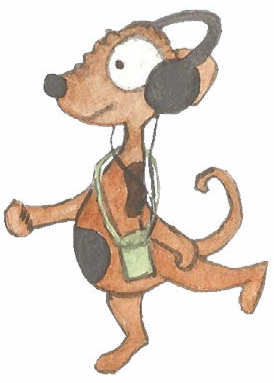 jumped
walked
scored
danced
balanced
skated
listened
Irregular verbs take different forms when showing past tense; we learn them through hearing them used.
ran
won
did
threw
ANSWERS
Past tense
It rains and rains.
Omar carries the cat.
We do not want to go.
We are lost!
Change these verbs into simple past tense.
ANSWERS
Past tense
It rains and rains.
It rained and rained.
Omar carries the cat.
Omar carried the cat.
We do not want to go.
We did not want to go.
We are lost!
We were lost!
Change these verbs into simple past tense.
ANSWERS
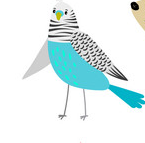 Present tense
My budgie squawked.
Omar grabbed his cat.
We found the cage.
I was relieved.
Turn these verbs into simple present tense.
ANSWERS
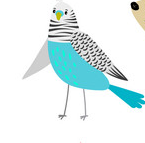 Present tense
My budgie squawked.
My budgie squawks.
Omar grabbed his cat.
Omar grabs his cat.
We found the cage.
We find the cage.
I was relieved.
I am relieved.
Turn these verbs into simple present tense.
Progressive form of verbs: Present and past progressive (continuous)
She was running.
Alice is balancing.
They are playing.
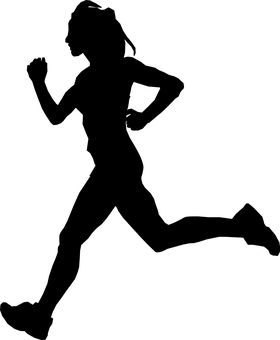 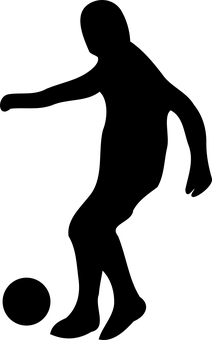 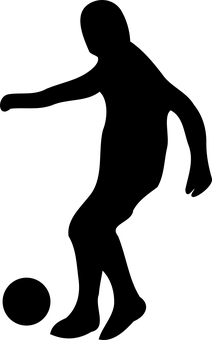 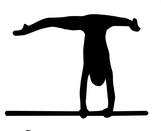 The progressive form is continuous.
It suggests that the action progresses,
for a period of time.
Tom’s tortoise was waiting for his lettuce.
or progresses at the time something else happens or happened.
Tom’s tortoise was waiting when he saw the lawnmower.
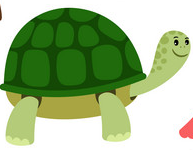 This can be in the present (happening now) 

or in the past (happened then).
WOW!
 It missed me!
EEK! There’s a lawnmower
Progressive form of verbs: present and past progressive
He is walking
He was walking
He walks
She is running
She was running
She runs
The dog is whining
The dog was whining
The dog whines
We are listening
We listen
We were listening
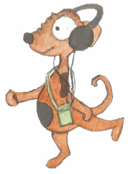 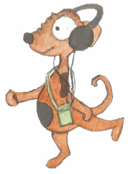 Progressive form of verbs: past progressive
Think of a sentence which shows that the children did this verb for a while.
Think of a sentence which shows that the children did this verb once.
The children leapt.
leap
The children were leaping.
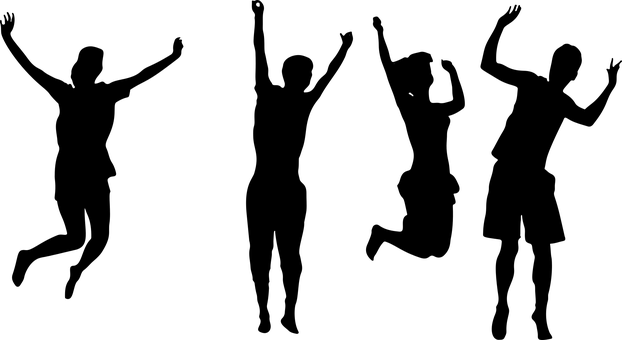 This past progressive form shows the action continued for a while.
Hint: use were
The children were leaping about when the teacher opened the classroom door.
Can you use past progressive form?
Progressive form of verbs: past progressive
Think of a sentence which shows that we did this verb when the teacher arrived.
Think of a sentence which shows that we did this verb for a short time.
We quarrelled.
quarrel
Hint: use were
We were quarrelling when the teacher arrived.
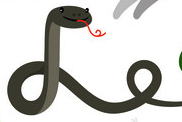 This past progressive form shows the action continued when something else occurred.
Can you use past progressive form?
The children were quarrelling about the snake!
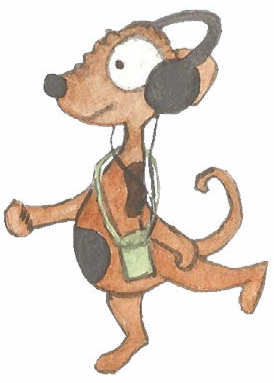 Choosing past simple or past progressive form
Would this be a short action or a longer one?
The whole class is having its best day ever.
The whole class had its best day ever.
Which verb form sounds longer?
The whole class was having its best day ever.
A day takes a while so the past progressive form is best.
How would you write this in the past form?
To make verbs progressive:
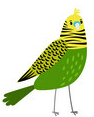 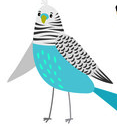 Add one of… is, are, am, was, were
Use -ing participle of the verb
Past progressive
Present progressive
She makes a mess.
She was making a mess.
She is making a mess.
auxiliary verb indicates the tense
He is chirping softly.
He chirps softly.
He was chirping softly.
They were flying around.
They fly around.
They are flying around.
Try changing these verb forms to present and past progressive.
Perfect form of verbs
She has won all of her fights in this competition.
Ali has achieved a top score.
We have tried our best.
Perfect form
 The perfect form of the past tense suggests that 
a past action is still affecting the present.
still affecting the present.
Ali punctured the ball in the past and it is still flat.
Ali punctured the ball.
Ali has punctured the ball.
I injured my knee in the past and it still hurts!
I injured my knee.
I have injured my knee.
We had a horrible day .
We have had a horrible day.
We had a horrible day in the past and we are still in it!
Perfect Form 
The perfect form is created using the verb ‘have/has’.
Omar has collected four trophies.
She has skated here for years.
We have picked our teams already.
Ali has taken the last drink.
I have forgotten my kit.
Tom has swum in three competitions.
Perfect form
 Change these sentences into the simple past,
Perfect Form
has/have + verb-ed
and then the perfect form.
Omar balances carefully .
We ride our bikes.
Ali catches the ball.
Omar balanced carefully.
Omar has balanced carefully.
Ali caught the ball.
Ali has caught the ball.
We rode our bikes.
We have ridden our bikes.
ANSWERS
Perfect form of past tense
My day sucked.
Omar was cross with me.
The teacher shouted.
I sulked all evening.
Turn these verbs into perfect form.
ANSWERS
Perfect form of past tense
Omar was cross with me.
Omar has been cross.
The teacher shouted.
The teacher has shouted.
I sulked all evening.
I have sulked all evening.
Turn these verbs into perfect form.
End